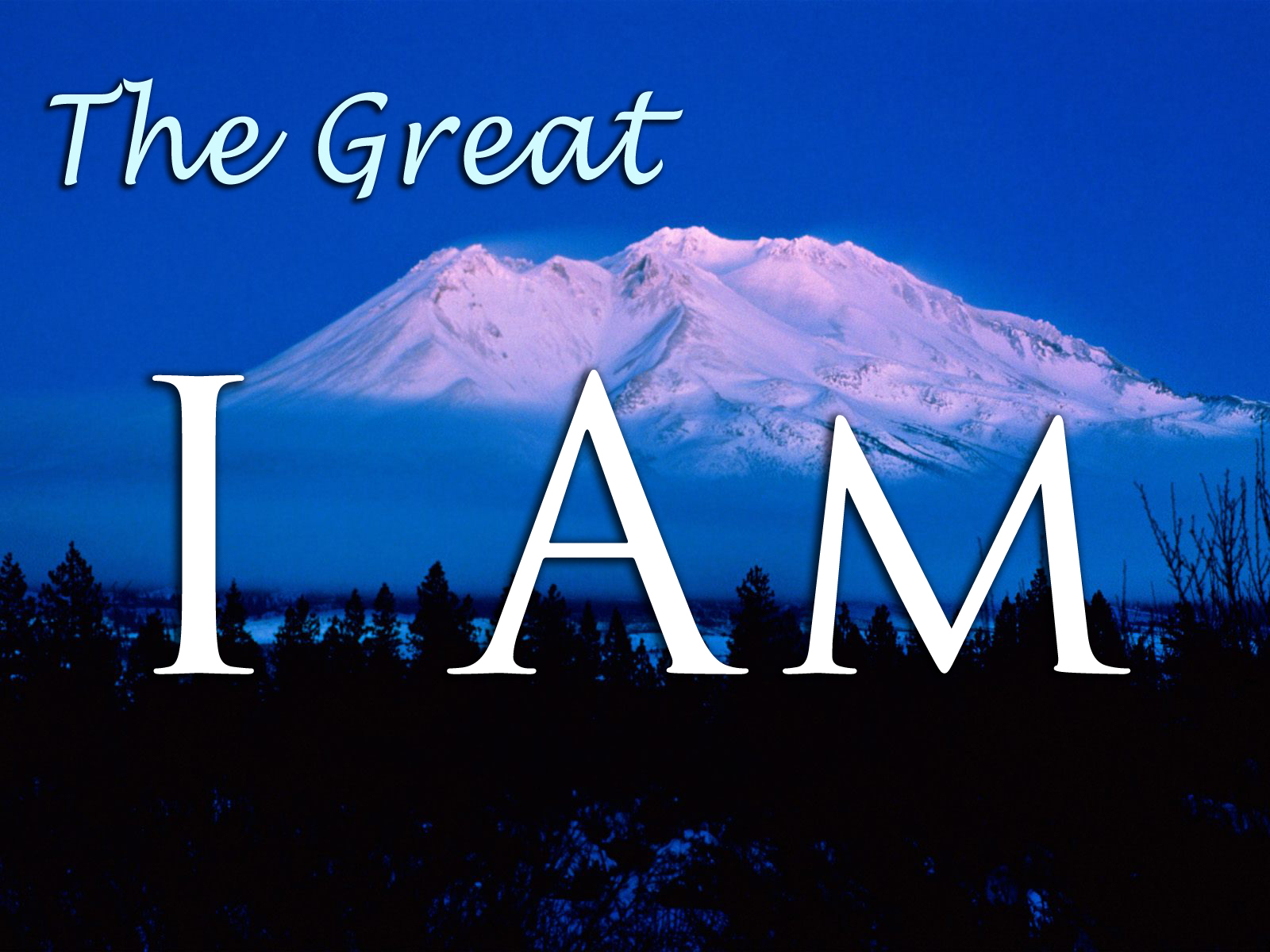 Lesson 6:
The Goodness of God
The Goodness of God
The Marvel of God’s Goodness
“Good” can be used as an absolute or in relative sense
From an absolute standpoint, no one is good
“There is none who does good” (Psa. 14:1).
From an absolute standpoint, God alone is good
“My goodness is nothing apart from You” (Psa. 16:1).
“No one is good but One, that is, God” (Matt. 19:16-17; cf. 20:15).
Psalm 25:8; 52:1; 119:68, etc.
The Goodness of God
The Marvel of God’s Goodness
All of God’s attributes may be summarized in His goodness (Ex. 33:19; 34:5-7)
God is good in His entirety
His holiness is good
His wrath is good
His righteousness is good…
There is nothing about God that is not good.  
There is nothing that God purposes for His children that is not good.  
God only gives His children good.  
He is always at work in our lives for good.
Nothing God creates, does or accomplishes is not good.
The Goodness of God
The Marvel of God’s Goodness
One cannot separate goodness from God and one cannot separate God from what He deems as good
America would do well to remember that!
We cannot teach values, morality, right/wrong without teaching God.
And when we choose to eliminate the teaching of values, morality, right/wrong, we choose to eliminate God.
There is only one letter difference between “Good” and “God.”
“Be holy for I am holy” (1 Pet. 1:15-16).
The Goodness of God
The Marvel of God’s Goodness
God is always good, even if I think otherwise
Nothing can be added to His goodness to make it better
None of His goodness can be lessened or removed
He cannot be less good than He is
His very essence is goodness
He is infinitely, eternally, immutably & inexhaustibly good
His goodness is higher than the heavens and deeper than the oceans